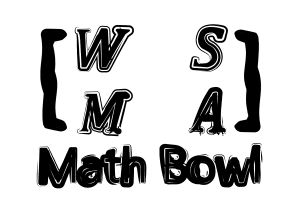 High School Elimination Tournament
Round 1
5th Annual WSMA Math Bowl
March 7th, 2015
This test material is copyright © 2015 by the Washington Student Math Association and may not be distributed or reproduced other than for nonprofit educational purposes without the expressed written permission of WSMA. www.wastudentmath.org.
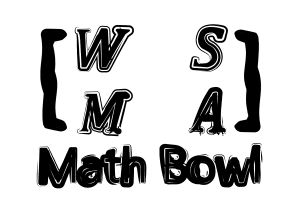 Problem 1
Copyright © 2015 by the Washington Student Math Association
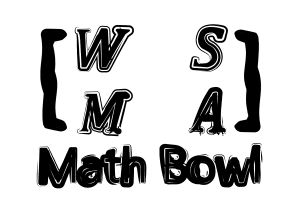 Problem 2
Copyright © 2015 by the Washington Student Math Association
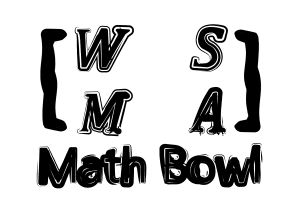 Problem 3
Find the largest integer whose digits sum to 11 and multiply to 24.
Copyright © 2015 by the Washington Student Math Association
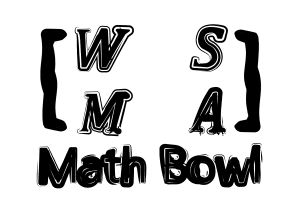 Problem 4
Copyright © 2015 by the Washington Student Math Association
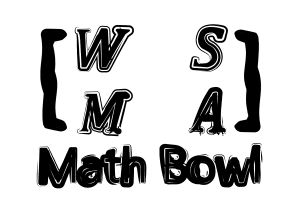 Problem 5
Copyright © 2015 by the Washington Student Math Association
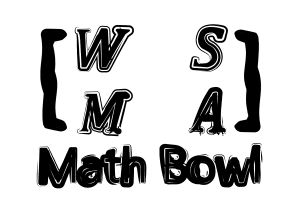 Problem 6
I was born on July 3rd, 2000, on Monday. On what day of the week will I turn 16?
Copyright © 2015 by the Washington Student Math Association
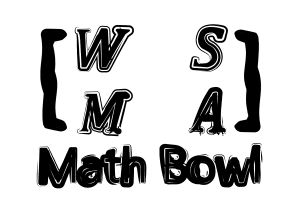 Problem 7
Copyright © 2015 by the Washington Student Math Association
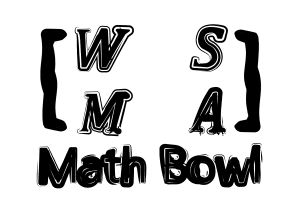 Extra Question
If r is the radius of the inscribed circle inside a triangle with side lengths, 3, 4, and 5, what is the value of r?
Copyright © 2015 by the Washington Student Math Association